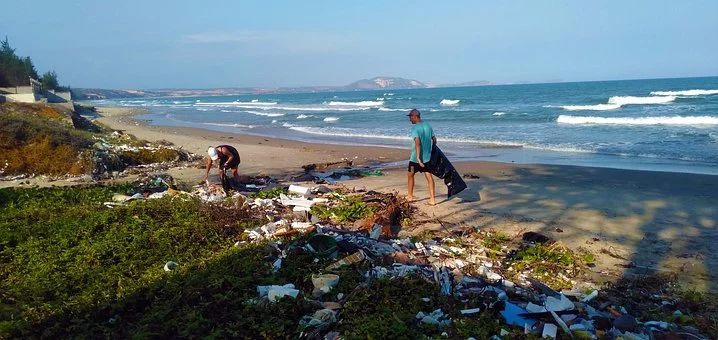 Die Unterwasserwelt
[Speaker Notes: https://pixabay.com/de/photos/verschmutzung-papierkorb-m%C3%BCll-ozean-4855498/]
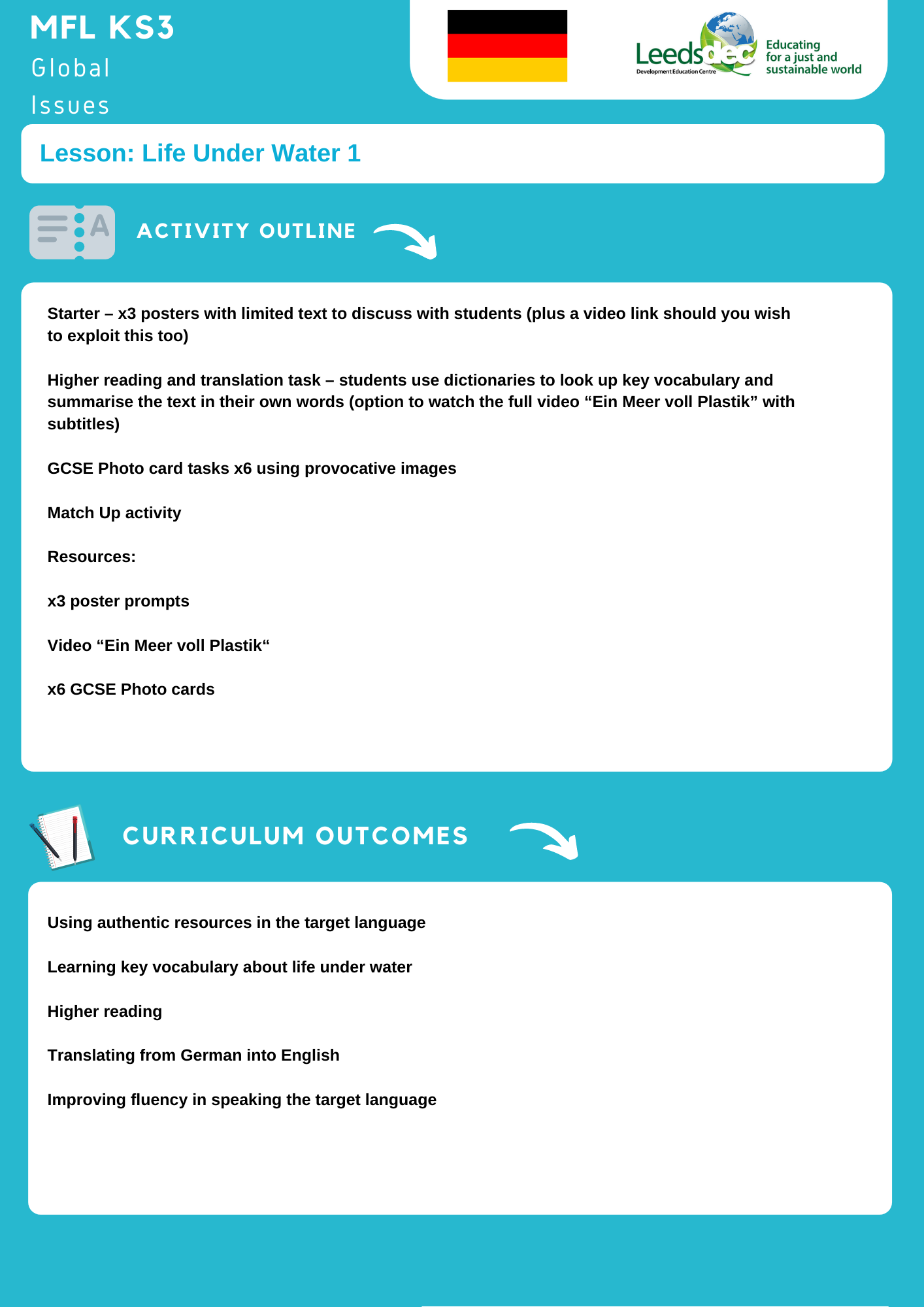 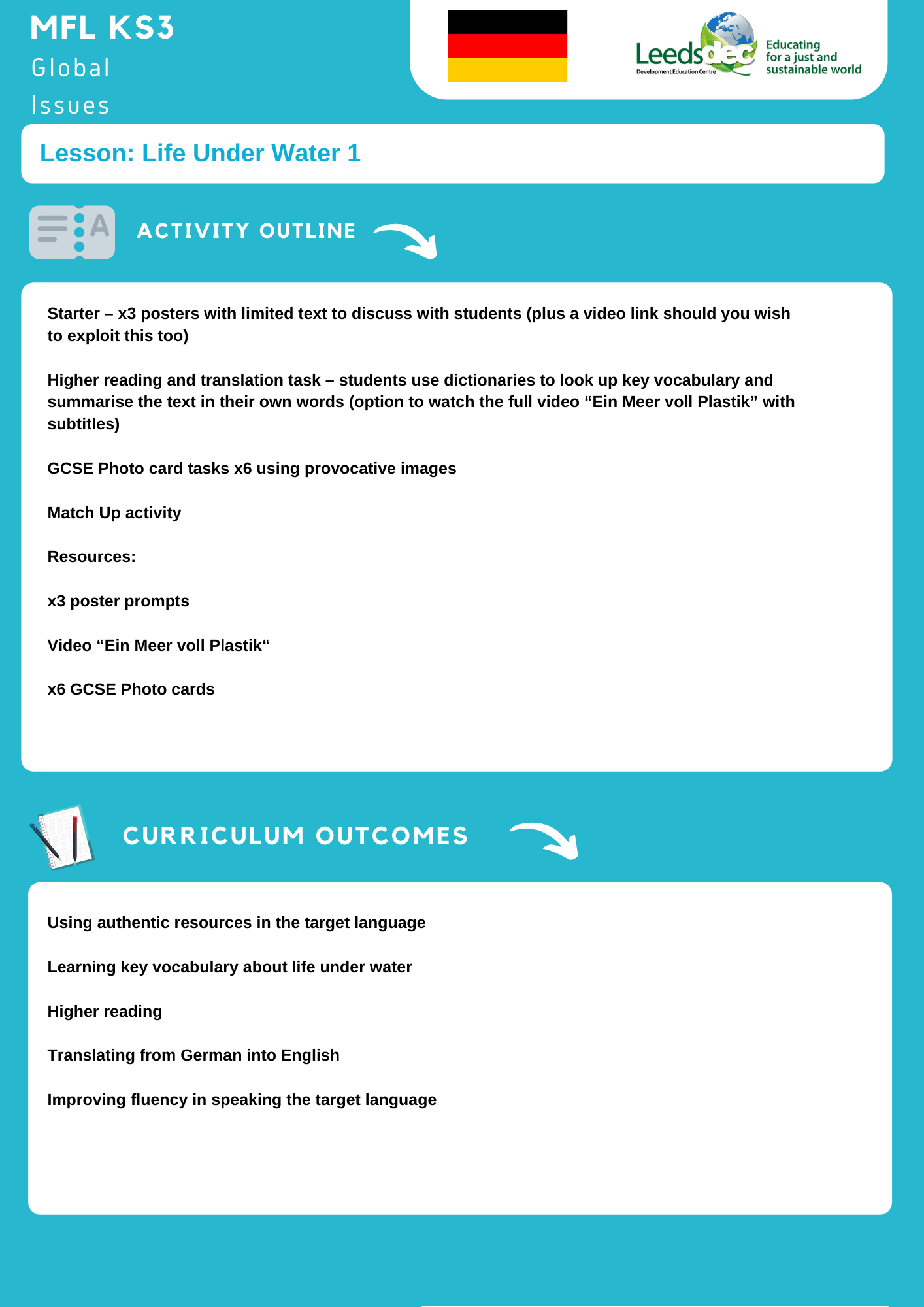 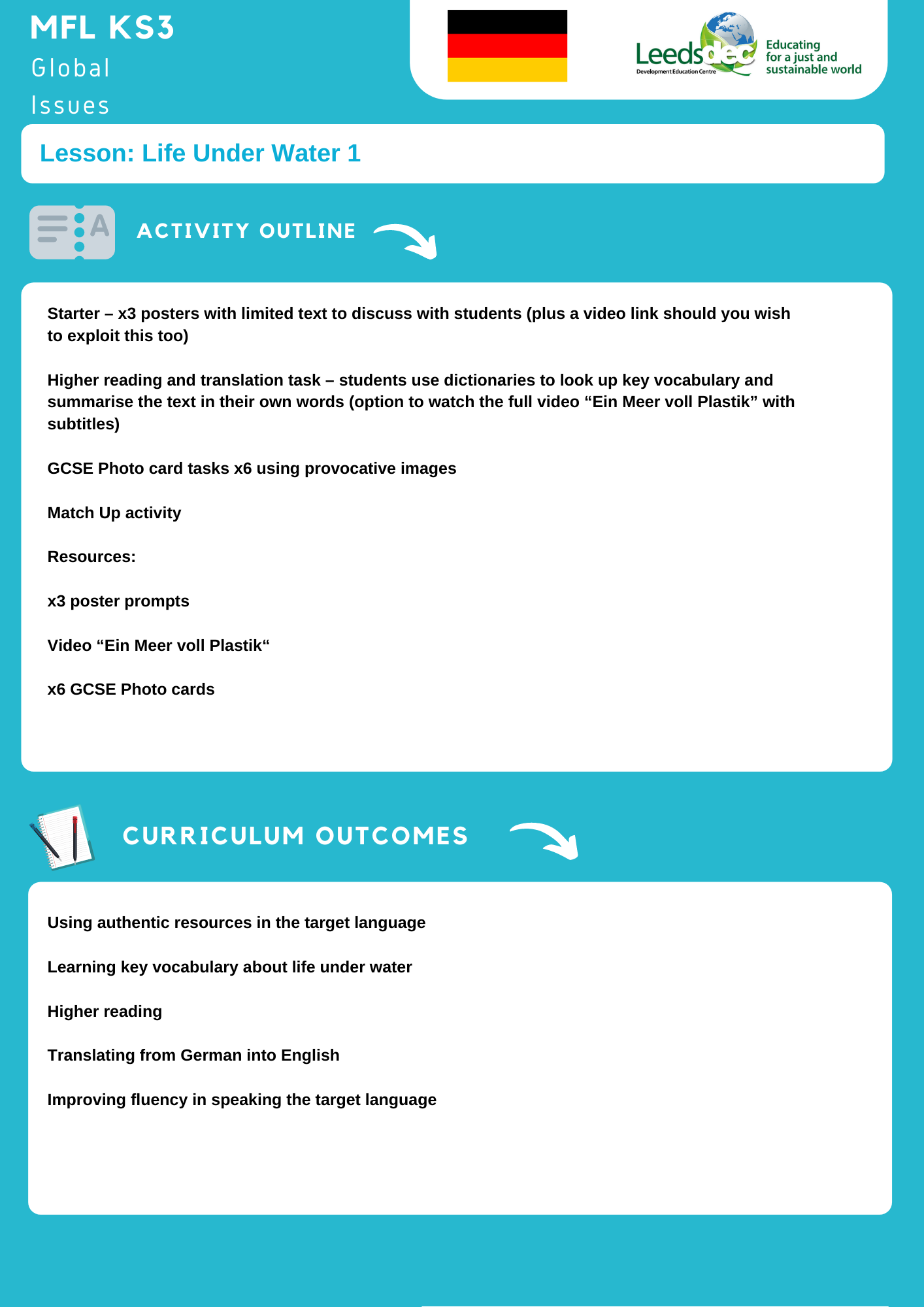 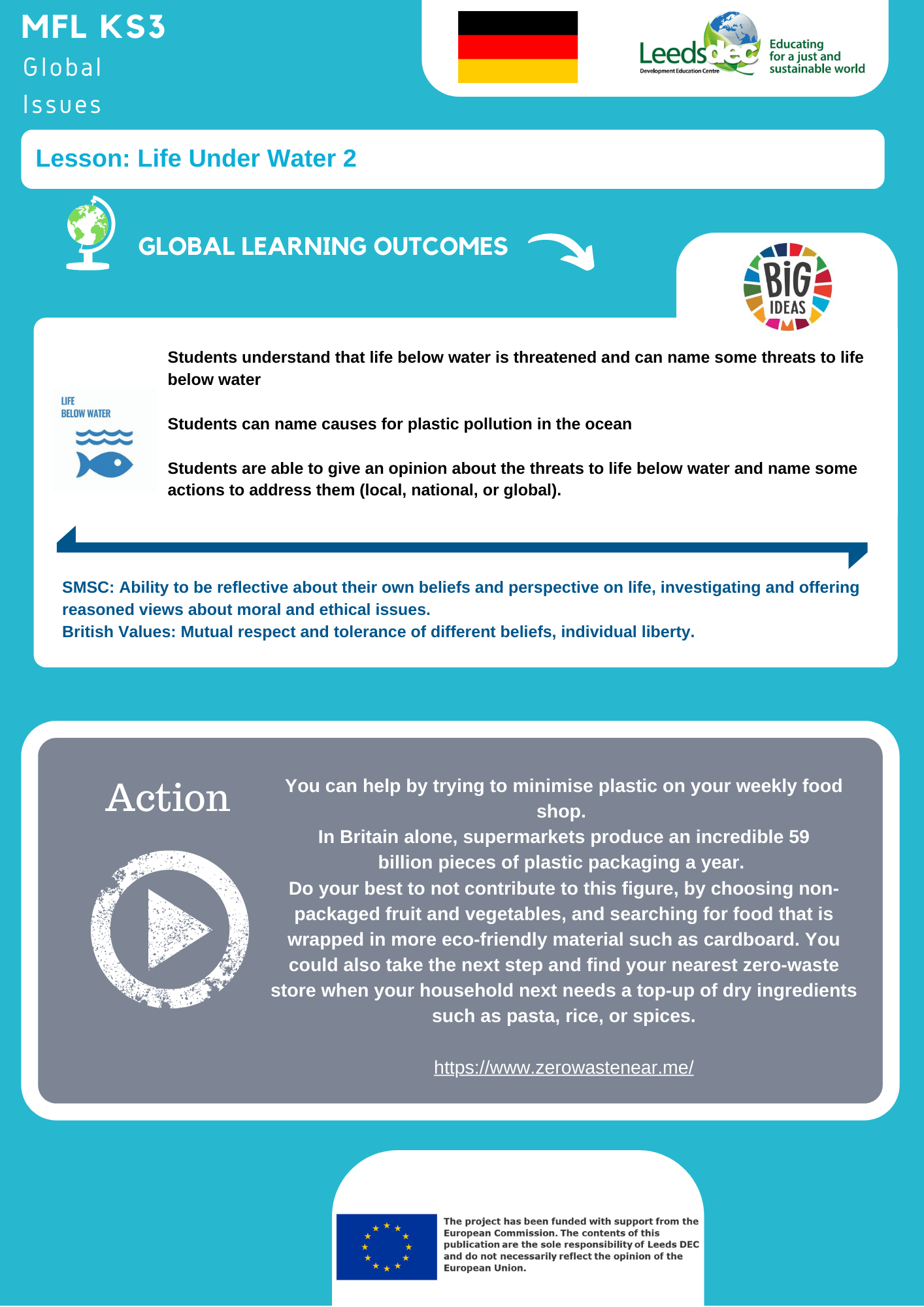 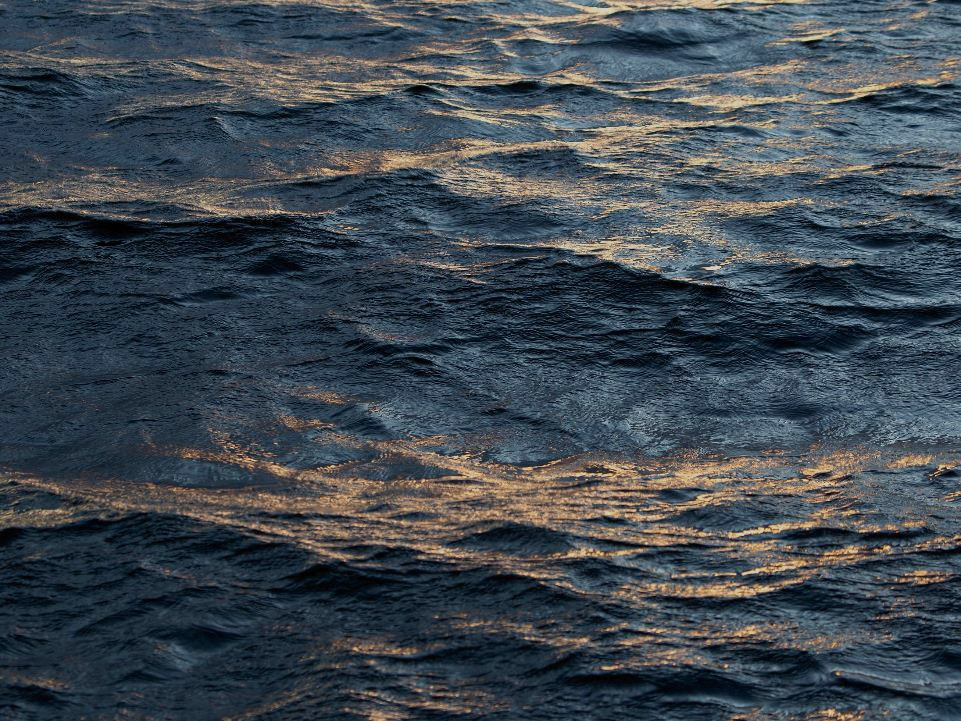 1
Die Ozeane und Meere nehmen mehr als zwei Drittel der Oberfläche des Planeten ein!
Jedes Jahr werden 8 MILLIONEN TONNEN Plastik in die Ozeane geworfen.
What can you understand?
https://www.youtube.com/watch?v=f8K9tXzBcKE
[Speaker Notes: https://www.pexels.com/photo/landscape-photograph-of-body-of-water-1001682/ 
https://www.youtube.com/watch?v=f8K9tXzBcKE]
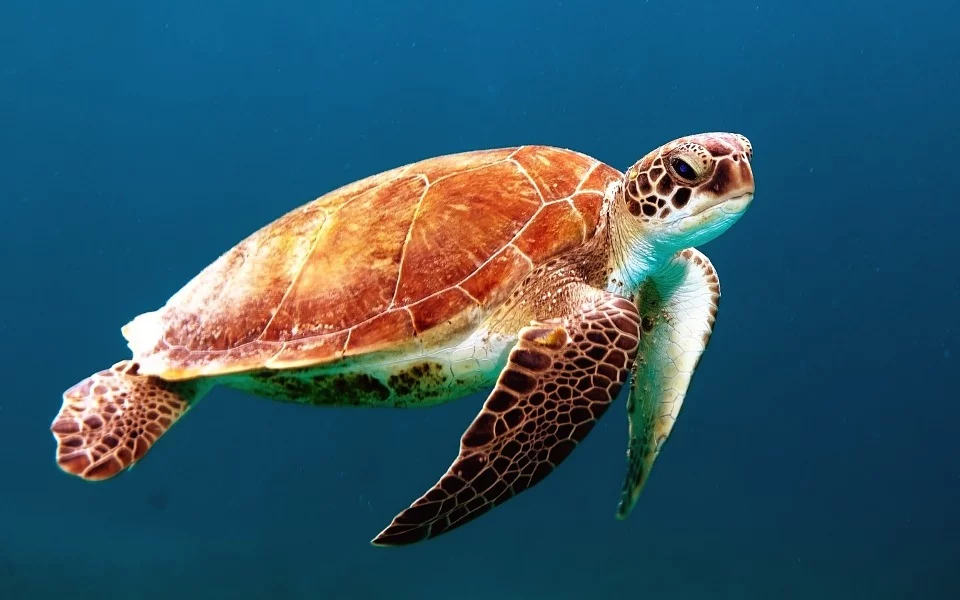 2
3. März -  Internationaler Tag des Artenschutzes
What happens every year on the 3rd March?
[Speaker Notes: https://www.wwf.de/tag-des-artenschutzes/ - to explore with students

https://pixabay.com/de/photos/schildkr%C3%B6te-schwimmen-863336/]
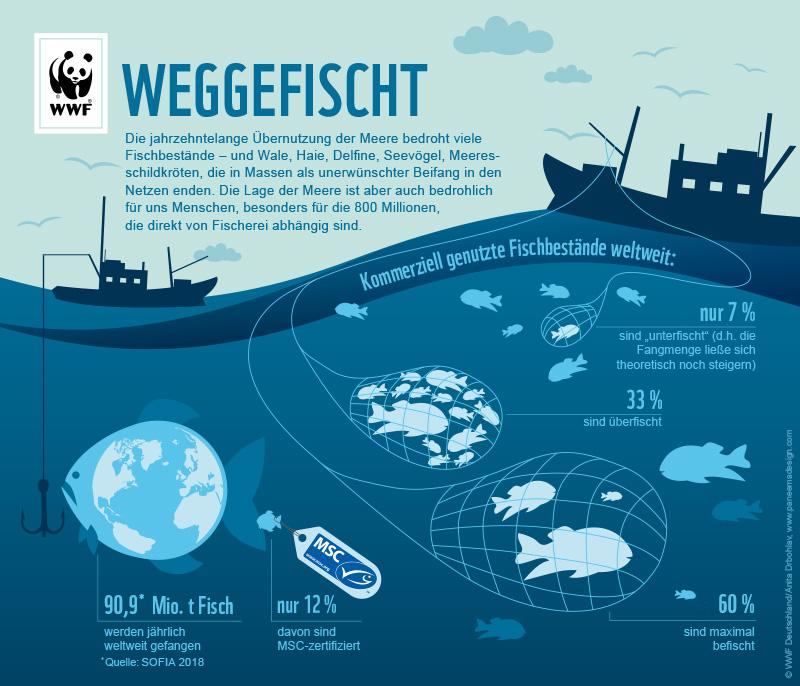 3
[Speaker Notes: https://www.wwf.de/themen-projekte/meere-kuesten/fischerei/ueberfischung/ 
Question for students: What does the 30% figure relate to?]
Ausschnitt aus dem Video:  Ein Meer voll Plastik.
“Ein Ozean voller Müll. So scheint es zumindest, wenn man die Bilder und Videos der Fotografin Caroline Power betrachtet. Power filmt die “Müllinseln” während eines Tauchgangs vor Honduras in der Karibik. Dort, wo in hellblauem Wasser eigentlich bunte Fische schwimmen sollten, ist nichts als Müll zu sehen. Bei Strömungen und Flut und wenn der Wind günstig steht, bilden sich riesige linienförmige Müll-Ansammlungen. In diesen Fall gab es eine Fläche, die fast 4 Kilometer lang war und mehrere Müllansammlungen hatte. Der Plastikmüll vor der Insel Roatan ist kein Einzelfall.”
[Speaker Notes: https://www.youtube.com/watch?v=1d6r5jHGi3U 
"An ocean of rubbish. At least that's what it seems like when you look at the pictures and videos of photographer Caroline Power. Power is filming the "garbage islands" during a dive off Honduras in the Caribbean. This water should be light blue and  should actually be full with coloured fishes, but instead there is nothing but garbage. With currents and high tide and when the wind is strong, huge linear garbage accumulations are formed. In this case there was an area that was almost 4 kilometres long and had several garbage accumulations. The plastic garbage off Roatan Island is not an isolated incident.“

https://abcnews.go.com/International/great-pacific-garbage-patch-massive-floating-island-plastic/story?id=53962147 (more info)https://theoceancleanup.com/great-pacific-garbage-patch/ (more info)]
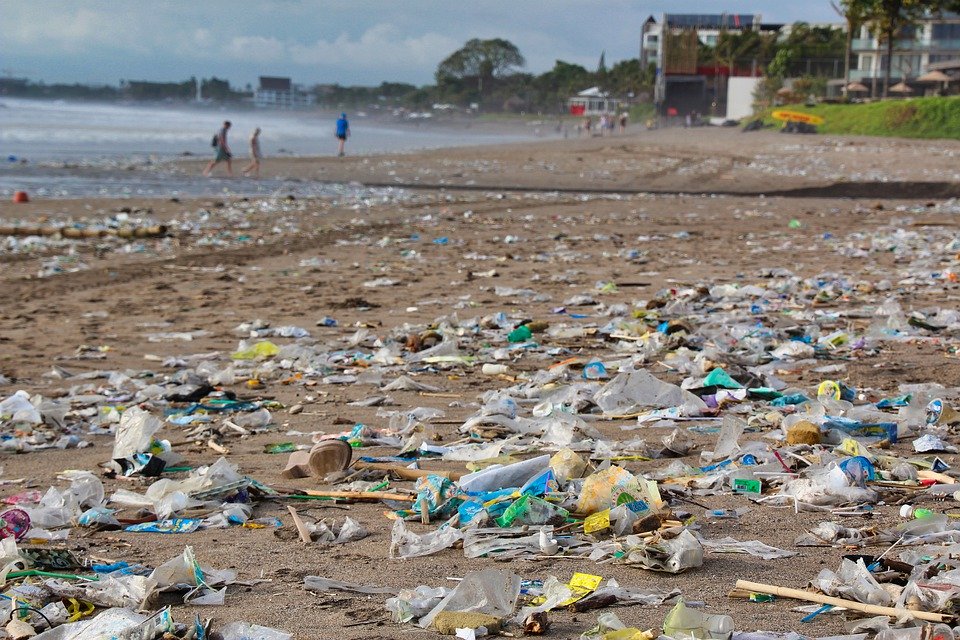 [Speaker Notes: https://pixabay.com/photos/garbage-environment-beach-pollution-4634114/]
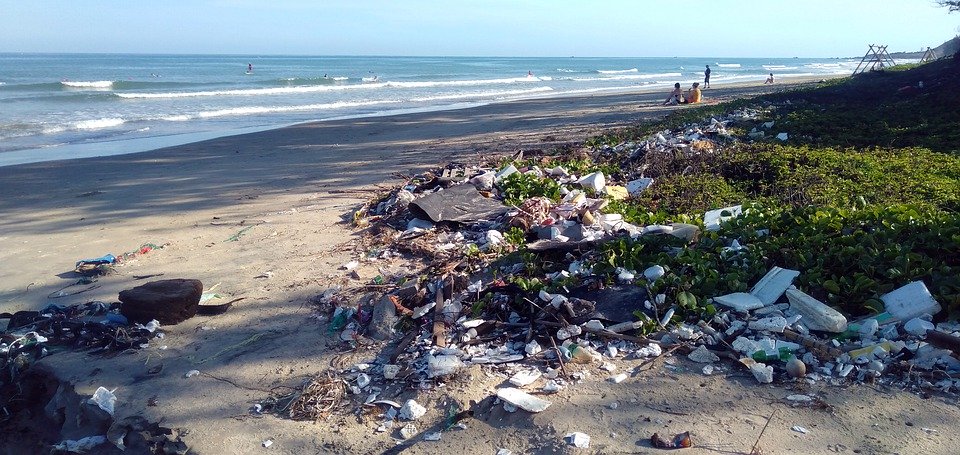 [Speaker Notes: https://pixabay.com/photos/pollution-trash-garbage-ocean-4855507/]
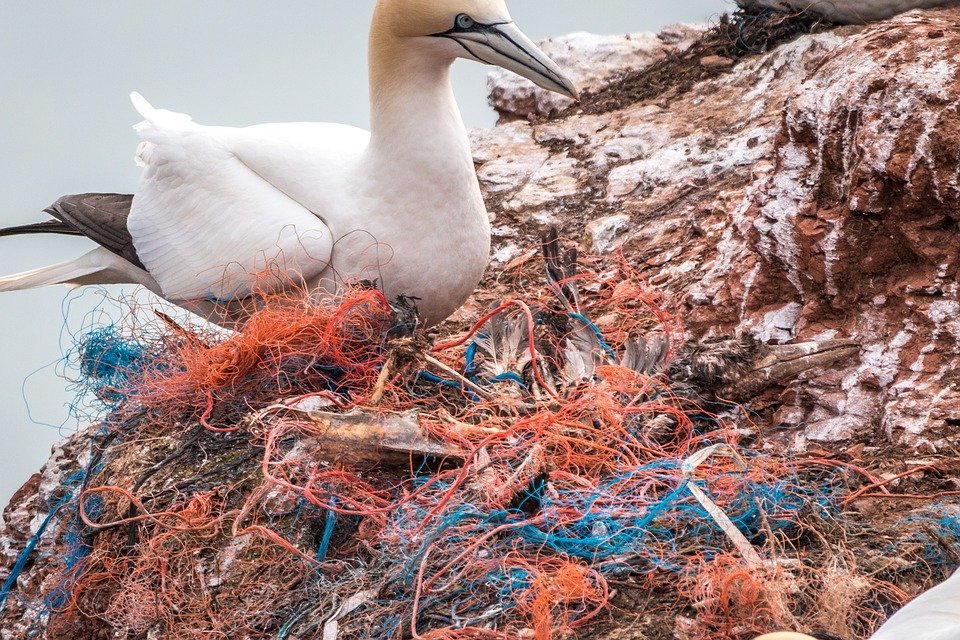 [Speaker Notes: https://pixabay.com/photos/dead-bird-safety-net-spirit-network-3289550/]
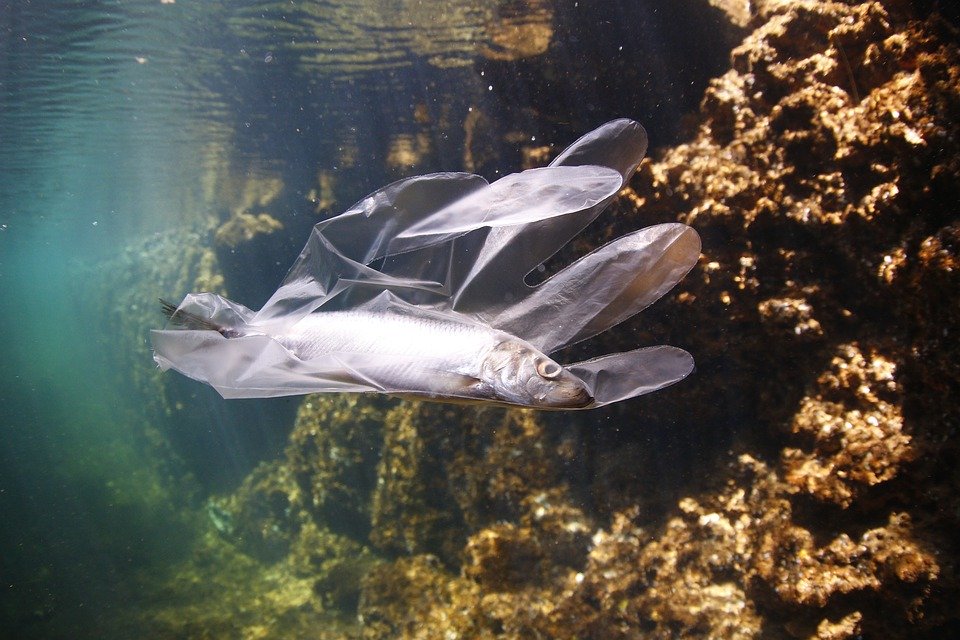 [Speaker Notes: https://pixabay.com/photos/plastic-fish-recycling-trash-4234205/]
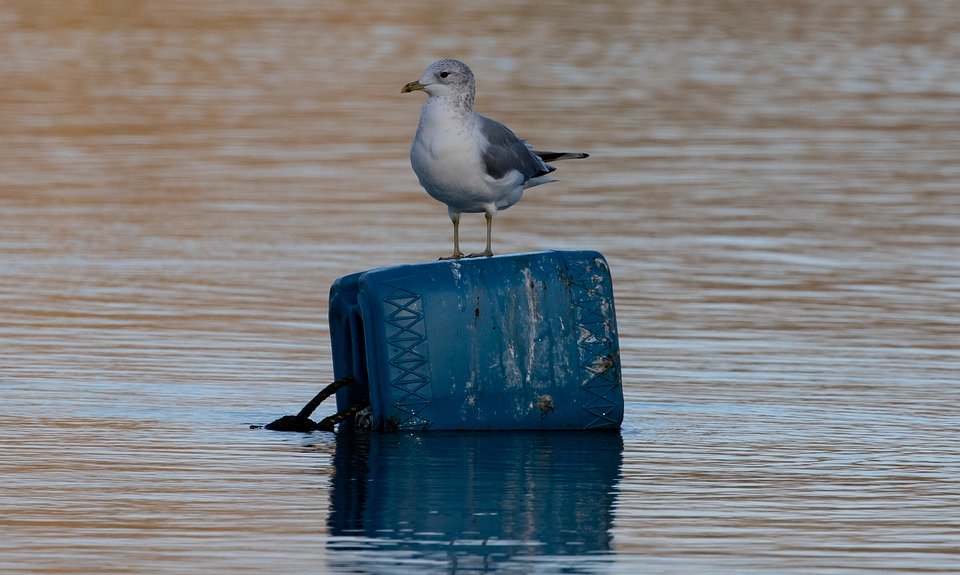 [Speaker Notes: https://pixabay.com/photos/seagull-sea-bird-fishing-bird-lake-4711081/]
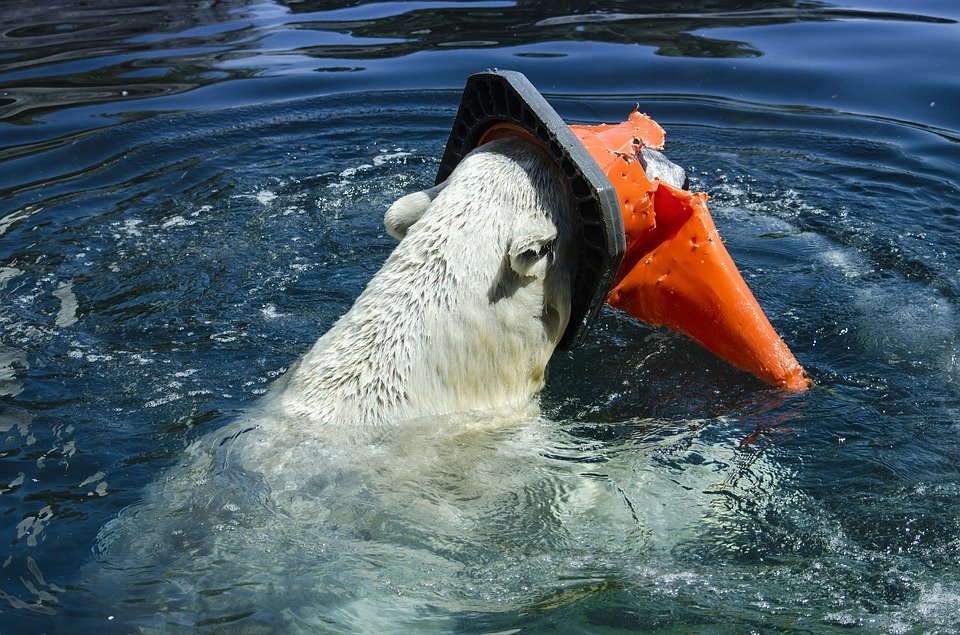 [Speaker Notes: https://pixabay.com/photos/waters-swim-sea-nature-ocean-play-3065288/]
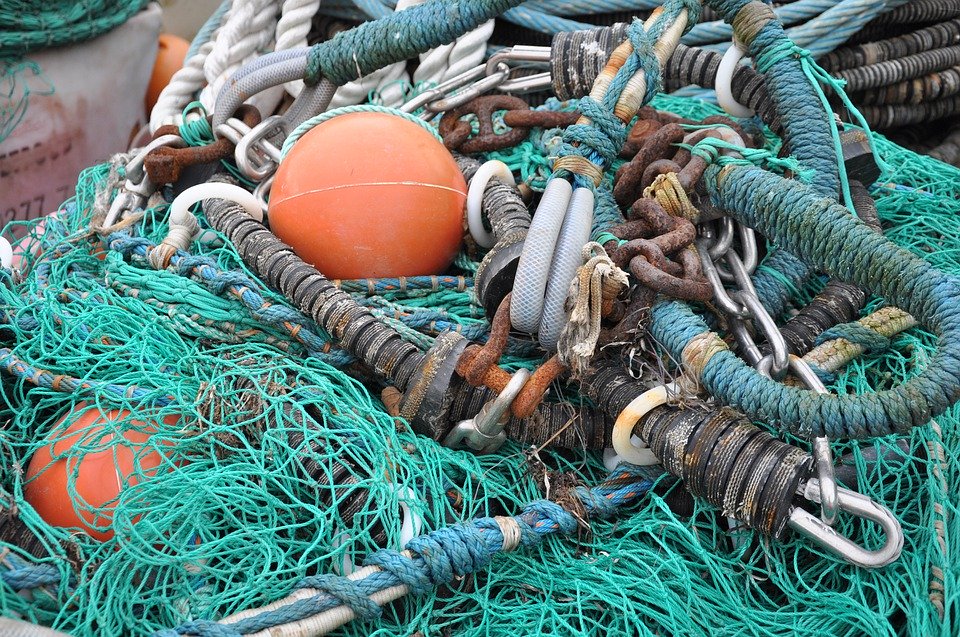 [Speaker Notes: https://pixabay.com/photos/fishing-nets-networks-fishing-sea-4285702/]
Was gehört zusammen? Ordne zu.
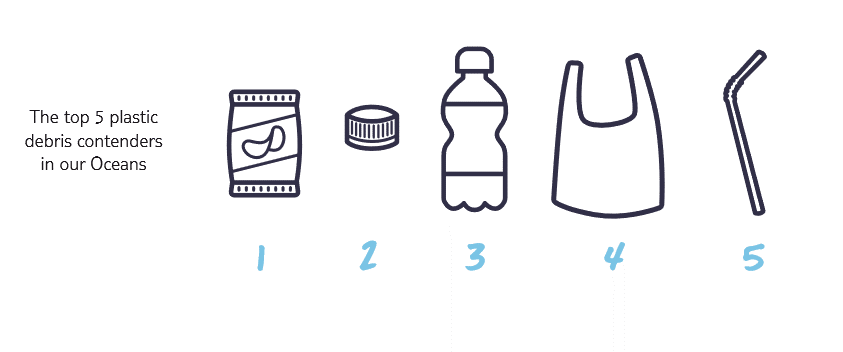 Die 5 häufigsten Abfälle in  unseren  Ozeanen:
1 Label these items correctly in German
2 Research current facts and figures
3 Find out about alternatives
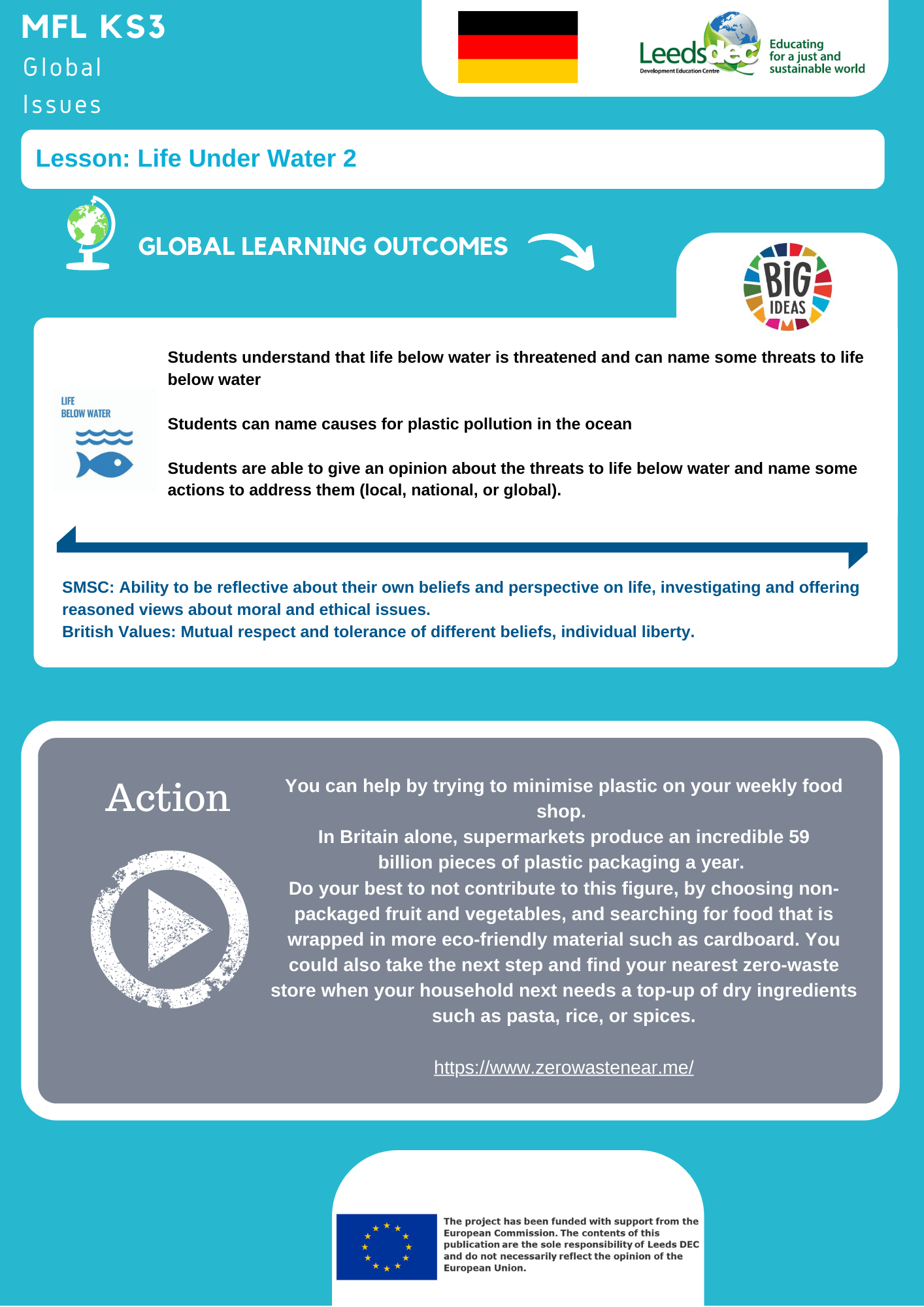 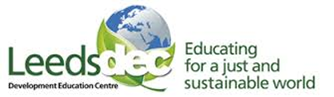 World Class Teaching project has been funded with support from the European Commission. The contents of these actions are the sole responsibility of the contractor and can in no way be taken to reflect the views of the European Union.
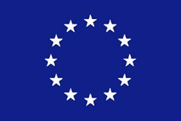